II SEMINARIO INTERNACIONAL 
FOMACIÓN DE TRABAJADORES TÉCNICOS EN SALUD DEL MERCOSUR

AVANCES EN EL PROCESO DE NEGOCIACIÓN RELATIVO A LA FORMACIÓN, CERTIFICACIÓN Y REGULACIÓN PROFESIONAL DE LOS TRABAJADORES TÉCNICOS DE SALUD EN EL MERCOSUR
EL CASO ARGENTINO

Dra. Isabel DURÉ
Directora Nacional de Capital Humano y Salud Ocupacional-MSAL
Río de Janeiro, 29 de noviembre de 2012
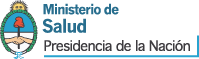 Datos generales de Argentina
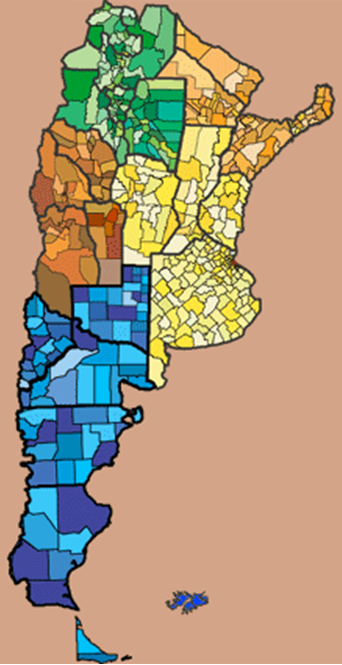 Superficie      2.766.889 km2 

Población      41281631 hab. (2012)

País federal

24 jurisdicciones autónomas
Zona Nordeste
Zona Noroeste
Zona Centro
Zona Cuyo
Zona Sur - Patagonia
Regulación del ejercicio profesional en salud en Argentina
El título es habilitante pero no habilita. No todo título reconocido por Educación es reconocido por salud.
   Existen múltiples variantes entre Carrera – Título – Profesión 
La regulación es del ámbito provincial. Cada jurisdicción es autónoma para establecer  qué profesiones y especialidades reconoce y regula.
No existe ninguna profesión de salud en la que el control del ejercicio profesional sea homogéneo en todas las jurisdicciones
   El control del ejercicio profesional en cada jurisdicción la realiza
El Ministerio de Salud respectivo o
El Colegio de Ley de la profesión (establecido por una ley provincial). Algunas profesiones técnicas se matriculan en Colegios
Profesiones de Salud colegiadas en Argentina
El 43 % de las profesiones están colegiadas.
Sólo en tres provincias los técnicos se matriculan en Colegios
Fuente:
Red Federal de Registro de Profesionales de la Salud REFEPS – SISA - 2012
Control del ejercicio profesional en Argentina
Estrategias para la cohesión
Hay que cohesionar y articular
116 registros de profesionales=
92 colegios de ley + 24 jurisdicciones
Control del ejercicio profesional en Argentina
Estrategias para la cohesión
Control del ejercicio profesional acuerdos SGT11 en Argentina
Estrategias para la cohesión
Red Federal de Registros de Profesionales de la Salud
MATRIZ MÍNIMA
Principios  organizadores :
Respeto al Federalismo y Sistema de Carga de Información de Responsabilidad Provincial
 Autonomía Provincial para la  Articulación con los Colegios de Ley en su Provincia
Registro de Profesionales de la Salud con Ficha por Individuo
 Registro de las Matrículas de los Profesionales de la Salud
Inclusión de todos los profesionales del equipo de salud
Red Federal de Registros de Profesionales de la Salud
MATRIZ MÍNIMA
Primeros pasos
 Internalización de Res. GMC N° 27/04 mediante Res MSAL 604/ 05
Convenio de Conformación del REFEPS con las 24 Jurisdicciones Provinciales (2008) 
Inserción REFEPS en el Sistema Integrado de Información Sanitaria Argentina – SISA (2008)  
Comienza carga centralizada en MSAL Nación en 2009.  A la fecha faltan incorporar dos provincias
Registro de Instituciones Formadoras y de Carreras (Inicia 2011)
Red Federal de Registros de Profesionales de la Salud
MATRIZ MÍNIMA
Sostenimiento Actualizado del REFEPS (Altas y Bajas ) por las provincias (Inicia 2011)  
Interrelación con los Registros de Prestadores de la Seguridad Social (Inicia 2012)
Registro de las Especialidades Profesionales Certificadas por Autoridad Competente (2013)
Censo de Enfermería (2013-2014)
 Interrelación con Registro Federal de Establecimientos de Salud – REFEPS – Planteles
Red Federal de Registros de Profesionales de la Salud
REFEPS y SISA
70 matrículas de profesionales de grado universitario identificadas 
 27 PROFESIONES DE REFERENCIA

120 matrículas de profesionales técnicos identificadas
 22 PROFESIONES DE REFERENCIA

40 matrículas de profesionales auxiliares identificadas
 19 PROFESIONES DE REFERENCIA

Instituciones Formadoras identificadas : 692
Proporción de técnicos en el total de profesionalesRegistros REFEPS
Red Federal de Registros de Profesionales de la Salud
REFEPS y SISA  (al 27-11-12)
Red Federal de Registros de Profesionales de la Salud
REFEPS y SISA
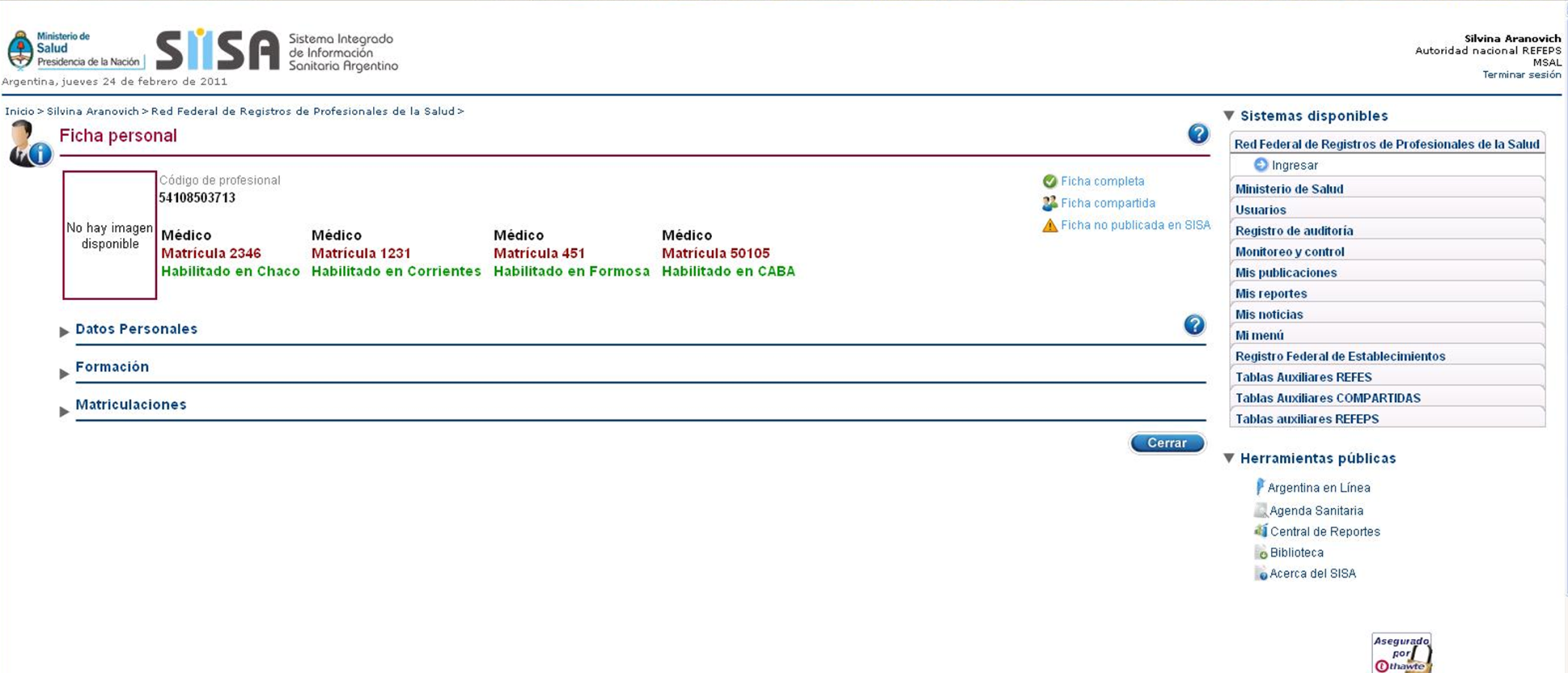 Red Federal de Registros de Profesionales de la Salud
REFEPS y SISA
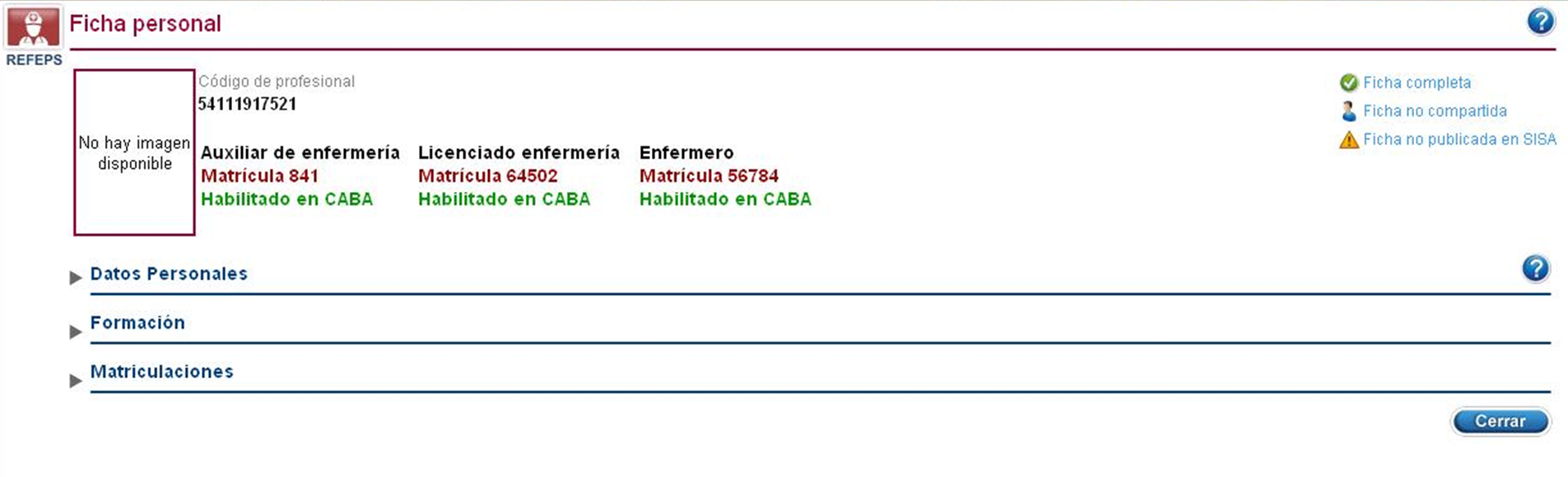 Extranjeros matriculados en el registro del MSAL
Fuente: Red Federal de Registro de Profesionales de la Salud – MS Agosto 2012
Extranjeros matriculados en el registro del MSAL
Fuente: Red Federal de Registro de Profesionales de la Salud – MS Agosto 2012
Esquema de consenso – Profesiones de grado universitario
ESPECIALIDADES
Analiza y establece acuerdos para su implementación en todo el país.
Analiza lo producido por la Comisión Asesora y establece acuerdos para su elevación a COFESA
Estudia, analiza, opina y eleva con la participación de entidades académicas, científicas, gremiales y deontológicas de cada profesión.
Esquema de diseño – Marcos de referencia
ESPECIALIDADES - RESIDENCIAS
Aprueba Marcos de Referencia
Analiza lo producido por la Comisión Técnica
Desarrolla perfil profesional, áreas de competencia, bases curriculares y requisitos para el funcionamiento de las residencias con participación de especialistas, asociaciones profesionales, representantes del gobierno nacional, referentes provinciales.
Ejercicio de las profesiones técnicas en Salud
COMISIÓN INTERMINISTERIAL (RM 296/02)
Se crea con el objetivo de 
“construir una Comisión Interministerial responsable de normalizar las carreras de formación técnico-profesional en el sector Salud, dada la fragmentación que representa el campo de formación de los auxiliares y técnicos de la Salud”. 

El sentido político-educativo de la Comisión es promover la integración de los procesos de formación y el ejercicio profesional, dirimiendo las tensiones de la inserción de los distintos perfiles a través de la elaboración en conjunto con los actores de marcos de homologación, que permiten alcanzar la regulación de la formación.
Esquema de diseño – Bases curriculares
TECNICATURAS EN SALUD
Aprueba Bases Curriculares.
Marco de homologación para la validez nacional
Analiza lo producido por la Comisión Mixta
Desarrolla bases curriculares con la participación de instituciones formadoras y representantes de las profesiones técnicas.
Marcos de homologación de profesiones priorizadas.
Enfermería: en proceso de adecuación  ( finaliza 4/12/12)

Radiología y Laboratorio: terminados, para aprobación de COFESA y CFE
 
Hemoterapia: documento marco finalizado, pendiente marco homologación
Articulación entre los distintos subsitemas  educativos para las profesiones técnicas
Estándares comunes para la acreditación de las carreras de enfermería del sistema universitario y el no universitario
Plan de Fortalecimiento de Escuelas Técnicas de Salud
En cooperación:  DNCHySO – INET – EPSJV FIOCRUZ (Brasil)
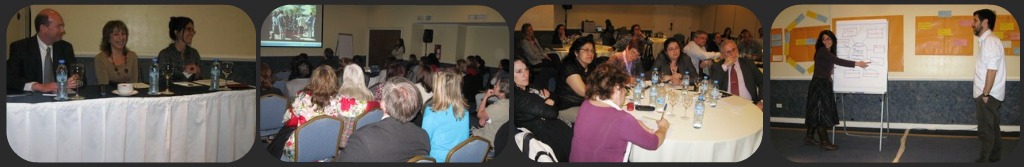 Primera etapa, 2011 y 2012:  Buenos Aires, CABA, Chaco, Santa Fe, Tierra del Fuego 

Segunda etapa 2013/2014: Seleccionar otro grupo de instituciones
InvestigaciónEstudio Colaborativo Multicéntrico sobre “La Formación de Técnicos en Salud del Mercosur”, Etapa cuantitativa 2011 – Etapa cualitativa 2012 . En conjunto con Brasil, Paraguay y Uruguay
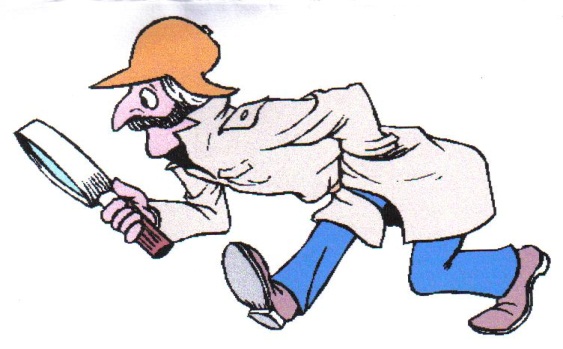 El trabajo en la SCOERJP y los técnicos de salud
Para continuar la discusión y el trabajo
En Argentina los acuerdos del SGT11 han fortalecido procesos de integración federal.
También han puesto en evidencia algunas áreas de baja institucionalización o regulación (formación técnica y especialidades). 
La información y el conocimiento del campo son todavía insuficientes

La armonización MERCOSUR se torna compleja cuando hay zonas grises en la regulación en los EP. 
Pero la armonización aporta  bases mínimas regulatorias que pueden ayudar a la consolidación de procesos locales. 

E l proceso de regulación de la educación técnica en salud es responsabilidad de educación pero es prioritario para el sector salud: Salud debe  promoverlo y acompañarlo.
El desafío es cómo alcanzar con la regulación a todas las jurisdicciones y como apoyar el trabajo intersectorial en las provincias.
¡Muchas gracias!
mdure@msal.gov.ar